Муниципальное бюджетное дошкольное образовательное учреждение«Белоярский детский сад»
Проект в средней группе
«Живое- неживое»

                                                               
                                                                 Подготовила:
                                                                   О.В. Когодеева 
                                                                   К.И. Плешкова
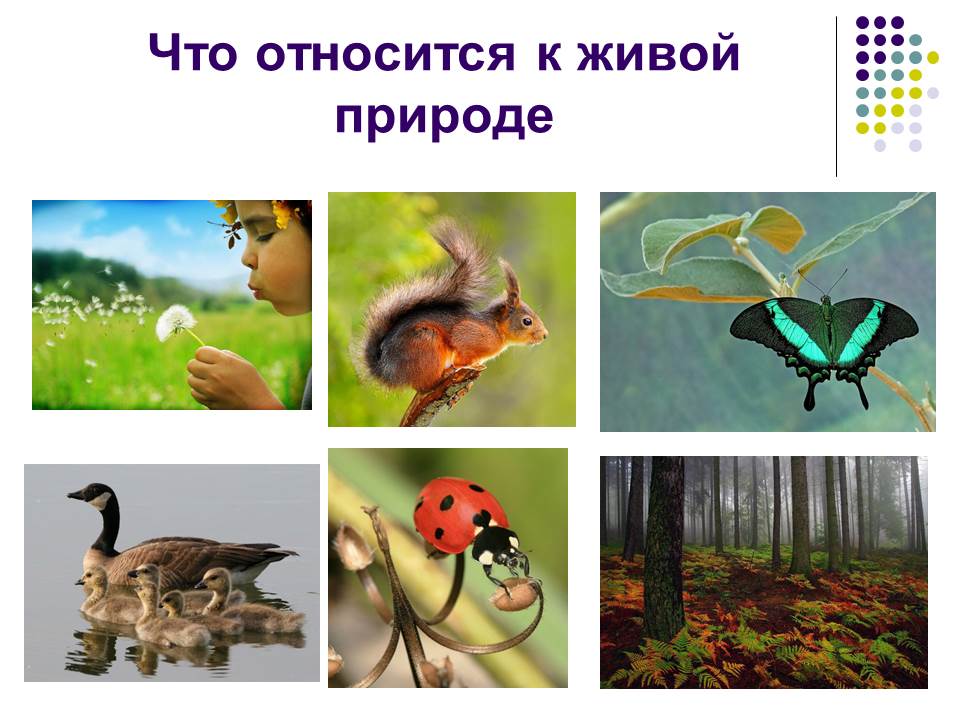 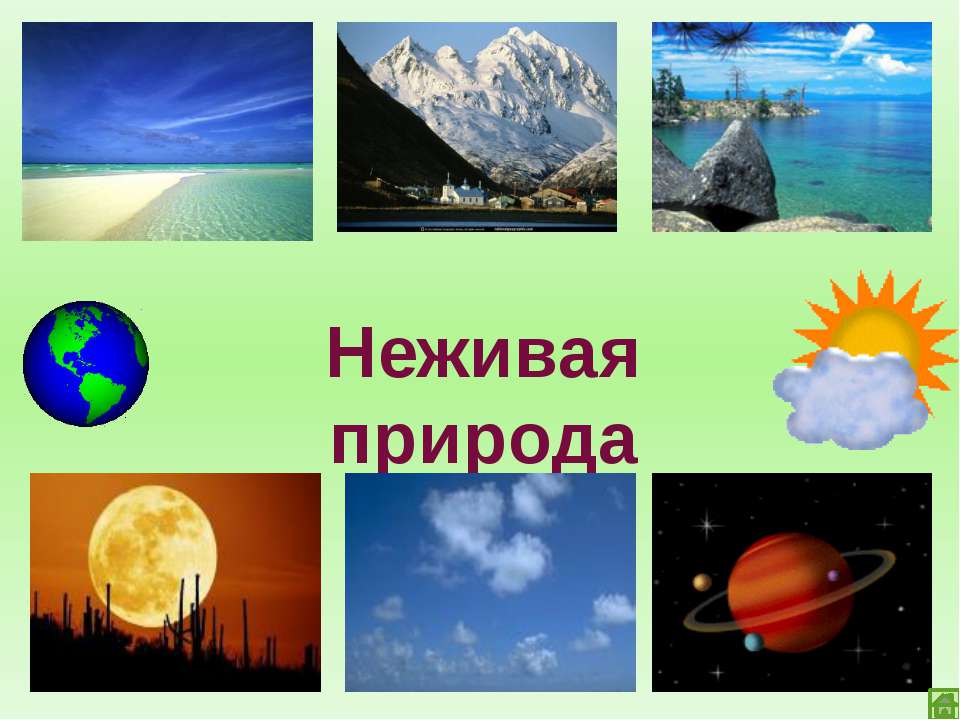 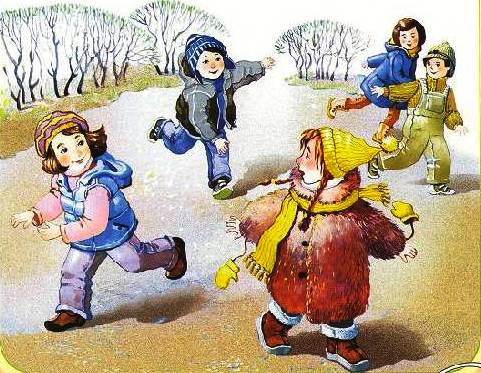 Актуальность проекта:
В современных условиях проблема экологического воспитания дошкольников приобретает особую остроту и актуальность. Именно в период дошкольного детства происходит становление человеческой личности, формирование начал экологической культуры. Поэтому очень важно разбудить в детях интерес к живой природе и неживой, воспитывать любовь к ней. Вот поэтому в нашей группе был разработан проект «Живое и неживое».
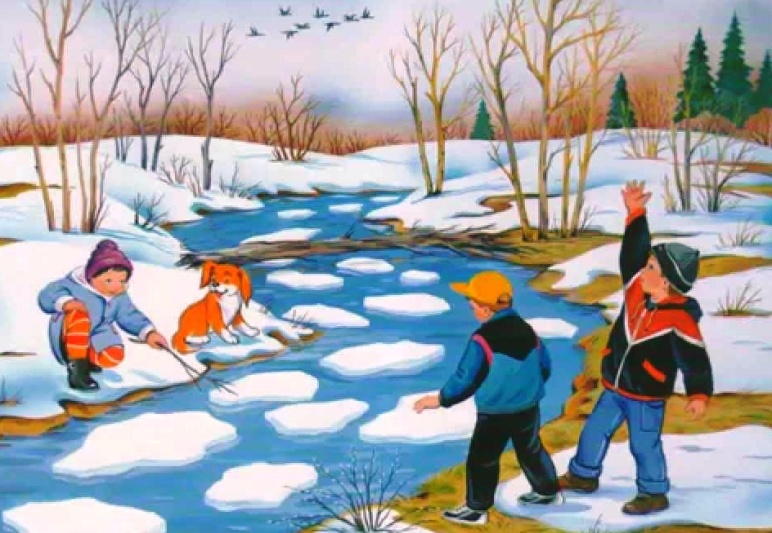 Цель проекта:
создание условий для развития у детей познавательных и творческих способностей в процессе разработки совместного проекта «Живое и неживое».
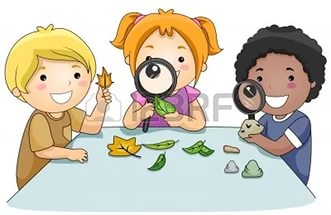 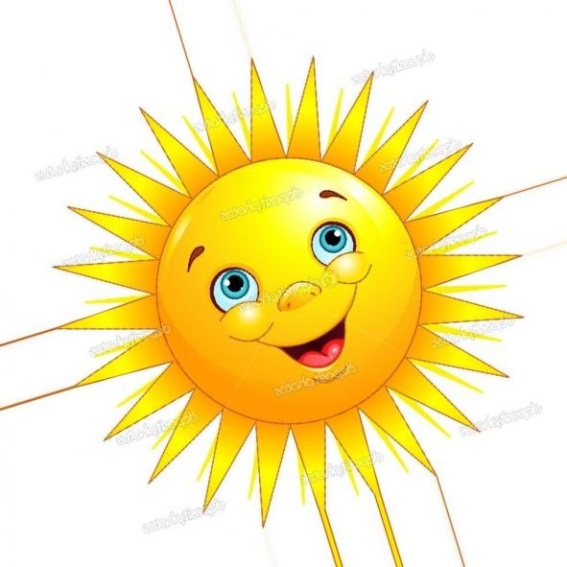 Задачи проекта:
Расширять знания детей о живой и неживой природе;
-сбор необходимой информации по теме проекта;
-проведение дидактической игры «Живое и неживое»;
-наблюдение за изменениями в природе весной;
- проведение экспериментирования с водой;
- организация выставки рисунков по теме: «Сосульки плачут»;
- изготовление аппликации «Сова»;
- оформить папку-передвижку по теме проекта.
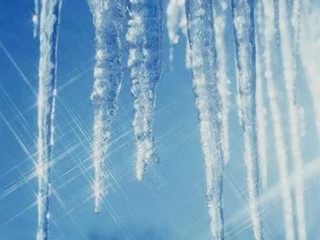 Участники проекта: 
-дети средней группы, воспитатели.
Ресурсное обеспечение проекта:
Информационные- интернет, иллюстрации;
Материально-техническое обеспечение-музыкальный центр;
Время реализации-13.03.2017г.-17.03.2017г.
Вид проекта: исследовательски-творческий, краткосрочный.
План реализации проекта:
Подготовительный:
-сбор информации по теме проекта;
2. Практический этап;
-13.03.2017г.-проведение дидактической игры «живое и неживое»;
-13.03.2017г.-оформление папки-передвижки по теме проекта;
-14.03.2017г.-наблюдение за изменениями в природе весной;
-15.03.2017г.-экспериментирование с водой;
-16.03.2017г.- Организовать выставку рисунков по теме «Сосульки плачут»;
-17.03.2017г.- Изготовить аппликацию «Сова»;
3. Заключительный этап: рефлексия.
Результат:
80% детей познакомились с объектами  живой и неживой природы;
 Проведено наблюдение за изменениями в природе;
Оформлена выставка рисунков;
Проведено экспериментирование с водой;
Изготовлены аппликации;
Оформлена папка-передвижка.
Разработано три конспекта НОД.
Совместная деятельность с детьми.
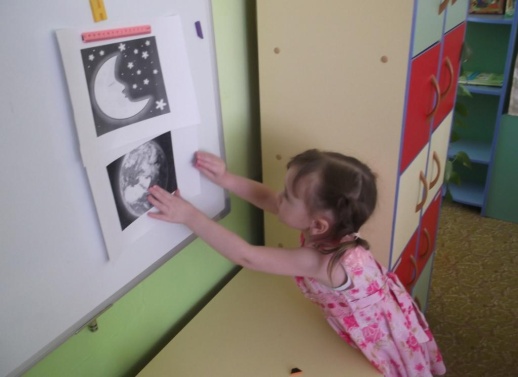 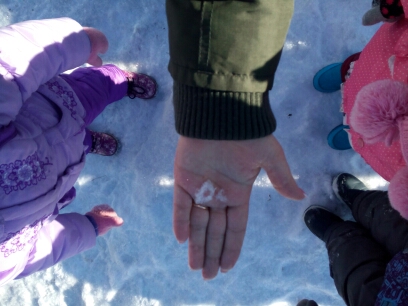 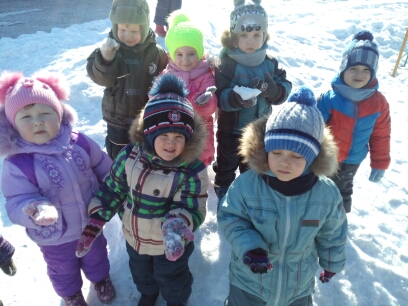 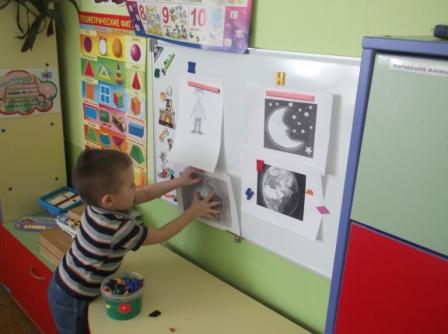 Непосредственно - образовательная деятельностьхудожественное творчество (рисование): «сосульки плачут»
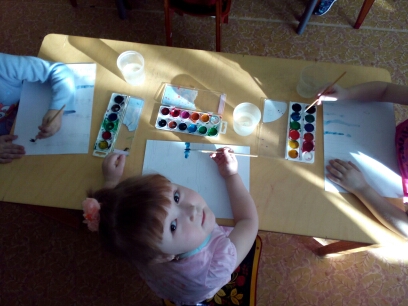 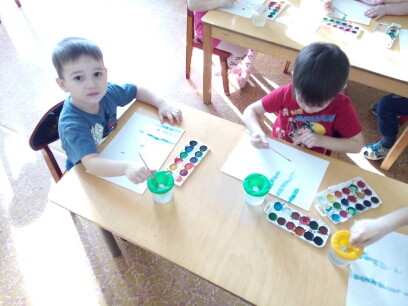 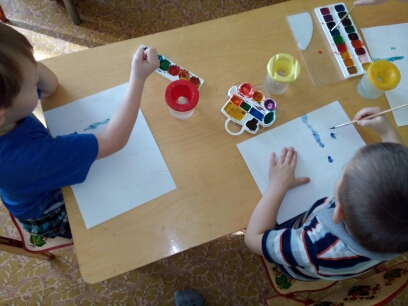 Экспериментирование с водой.Познавательное развитие.
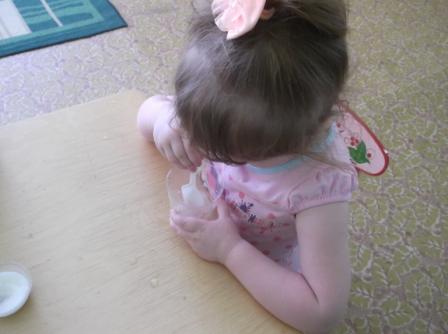 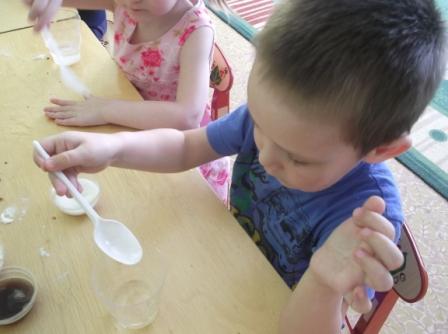 Художественное творчество (аппликация): «Сова»
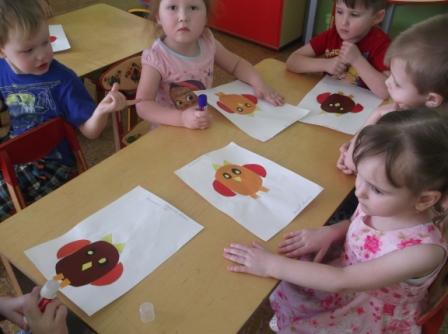 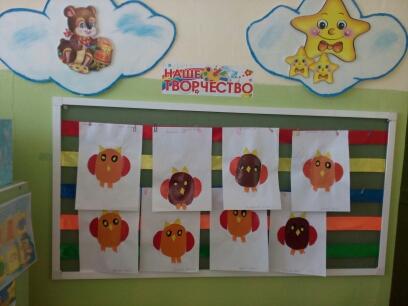